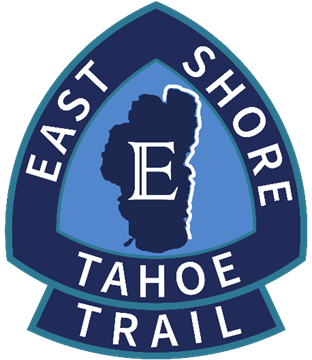 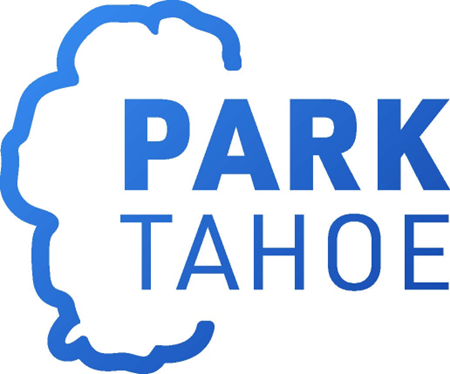 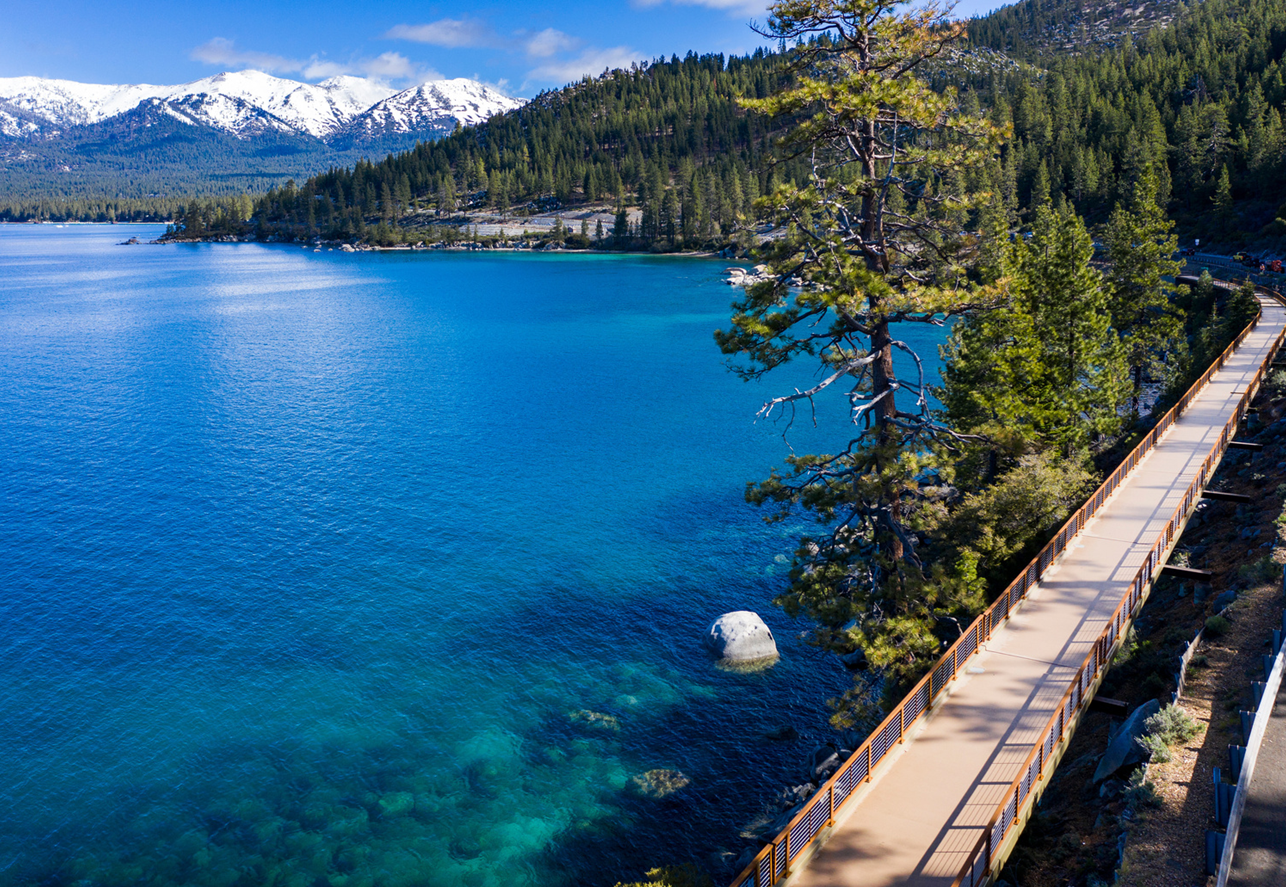 State Route 28
Nevada Transportation Conference
May 14, 2025
Tara Styer, Capital Program Manager- Tahoe Transportation District
Agenda
About Tahoe Transportation District (TTD)

SR 28 Corridor Management Plan

Interlocal Agreement

Park Tahoe

SR 28 Projects
North Parking Lot
Sand Harbor to Thunderbird Cove
Thunderbird Cove to Secret Harbor
Spooner Mobility Hub & Aquatic Invasive Species (SMH/AIS) Inspection Station 

Adaptative Management
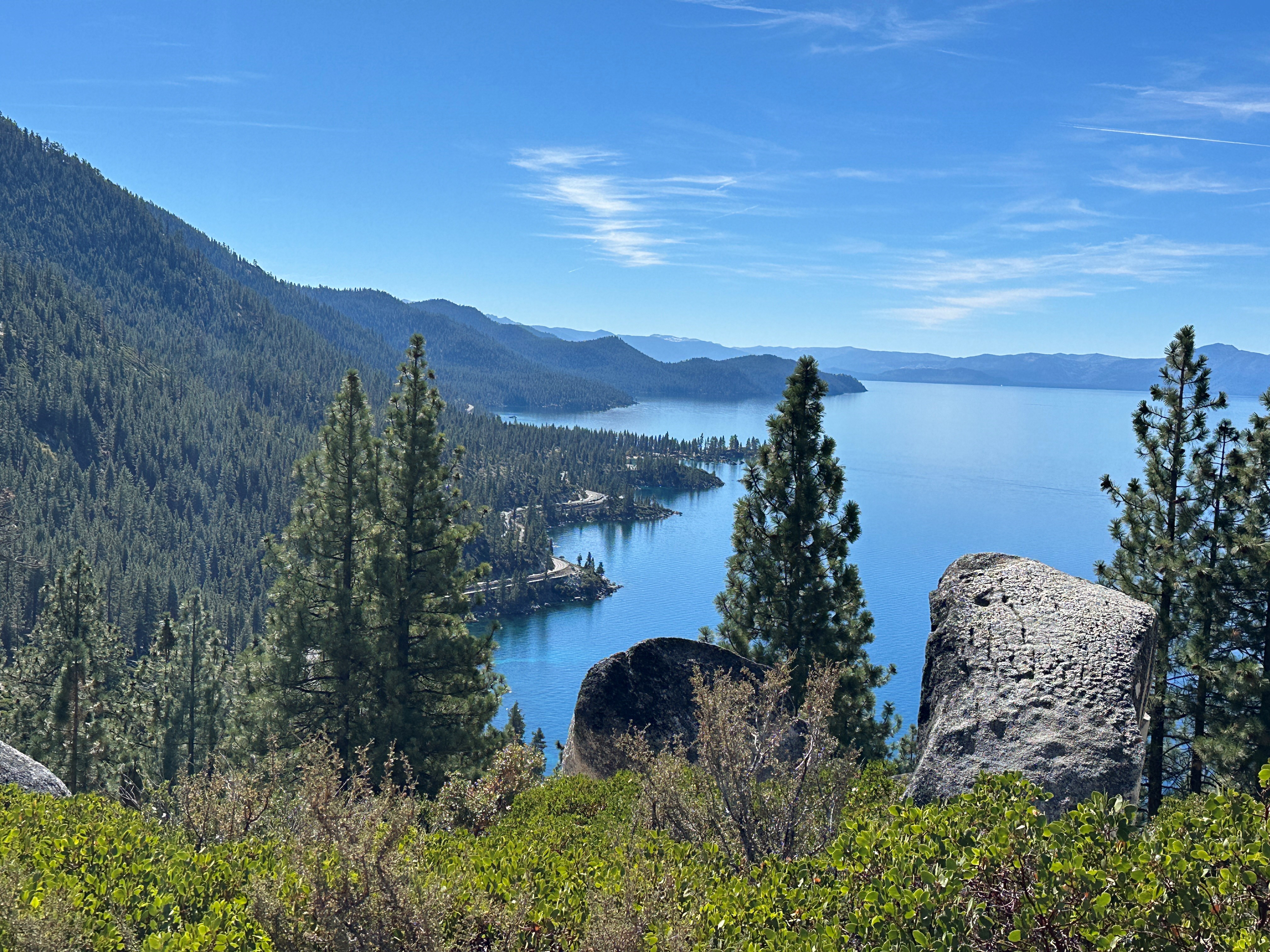 About TTD
Bi-State Compact

In 1969, California and Nevada legislators agreed to a unique Compact for sharing Lake Tahoe resources/responsibilities. The two states and the U.S. Congress amended the Compact in 1980, with public law 96-551, which also established the Tahoe Transportation District (TTD). 

TTD is responsible for facilitating and implementing safe, environmentally positive, multi-modal transportation plans, programs and projects for the Lake Tahoe Basin, including transit operations and parking management.
SR 28 Corridor
The Problem
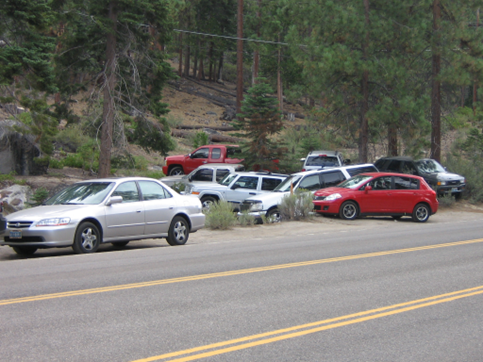 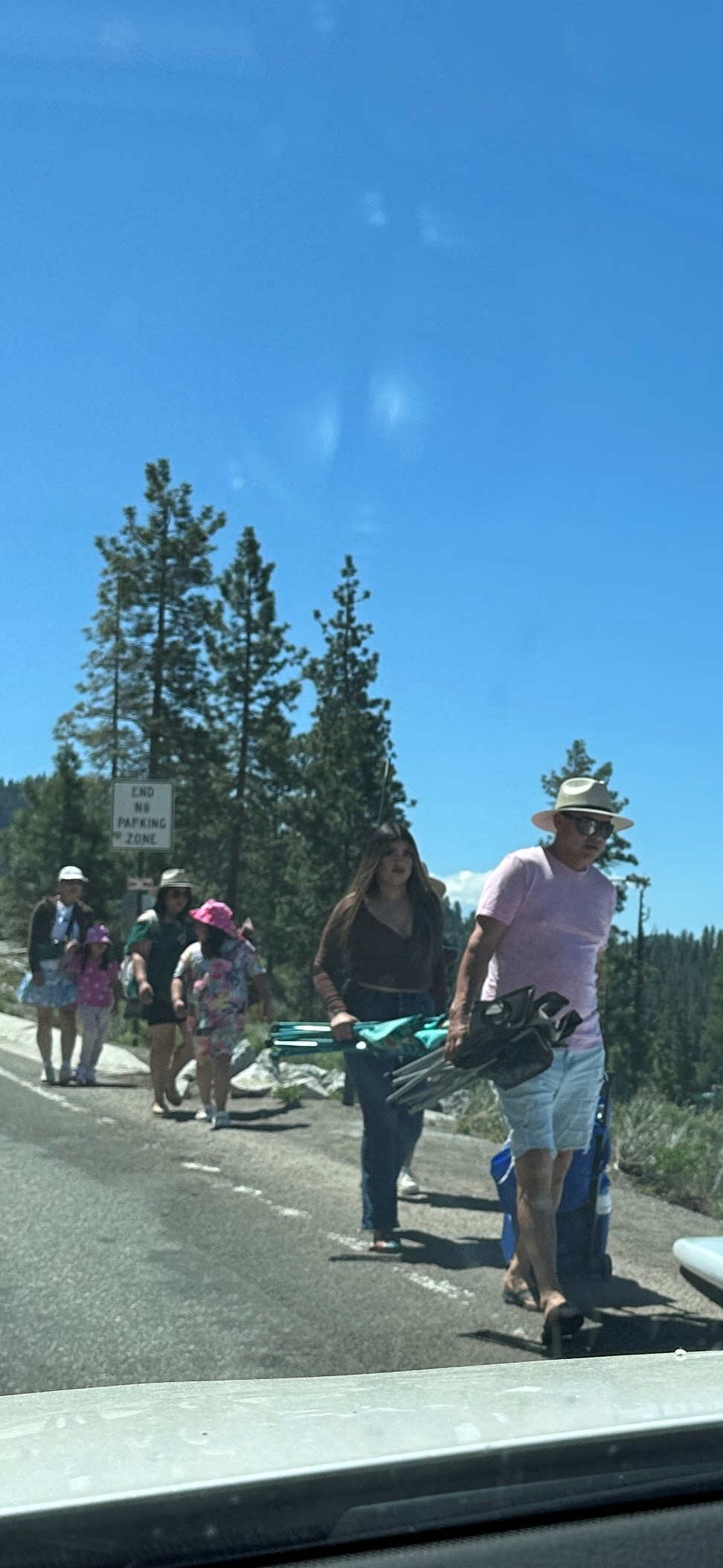 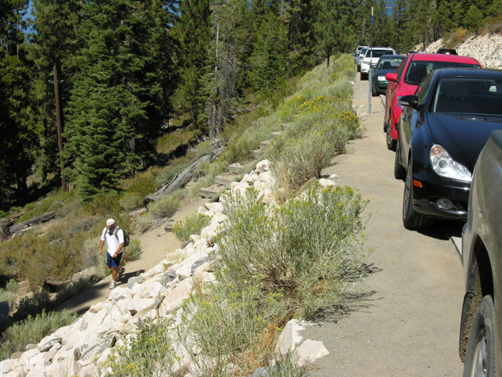 4
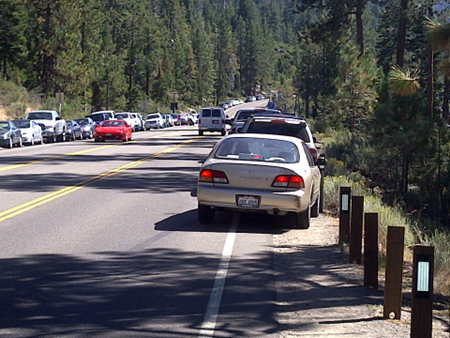 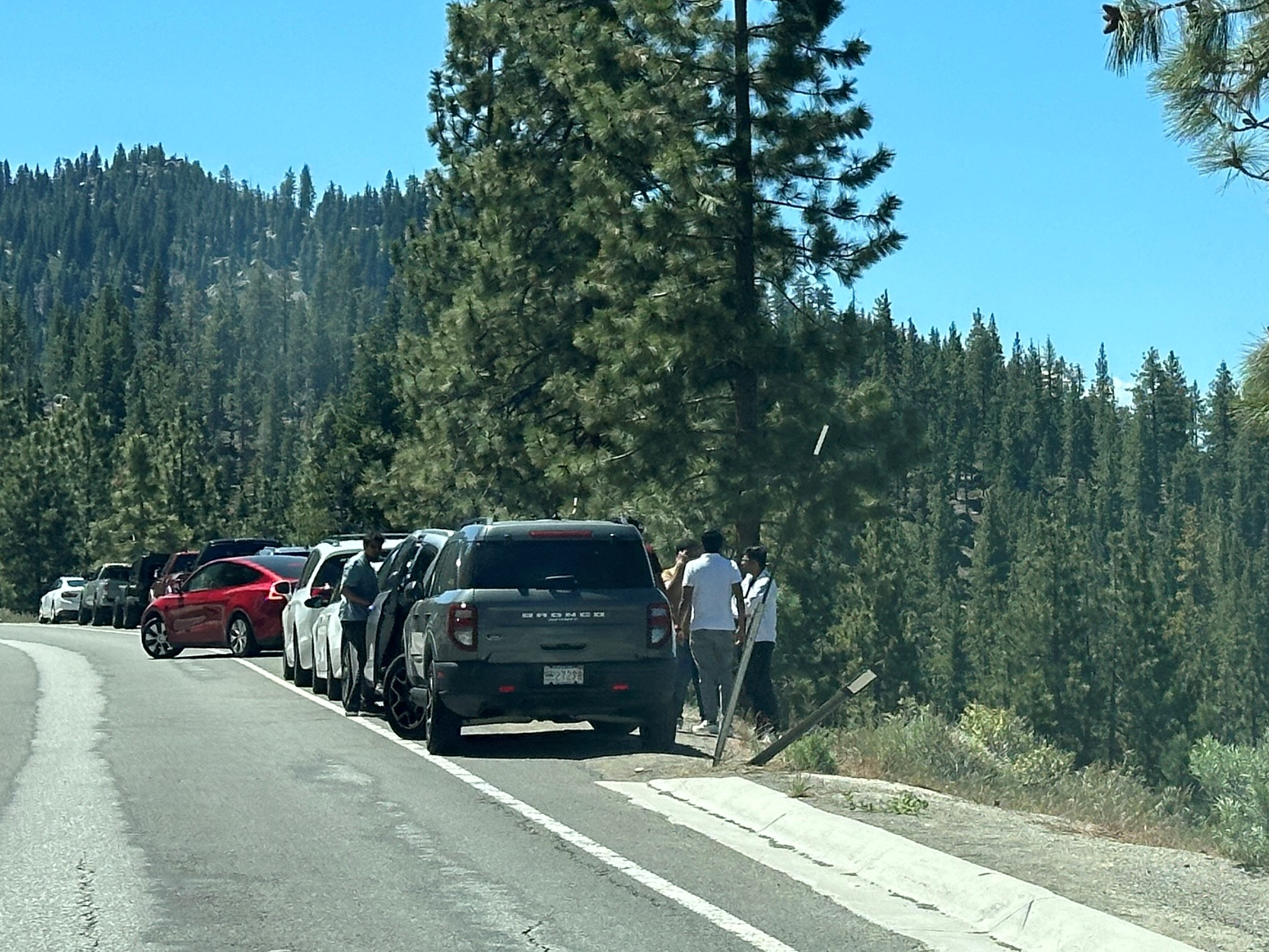 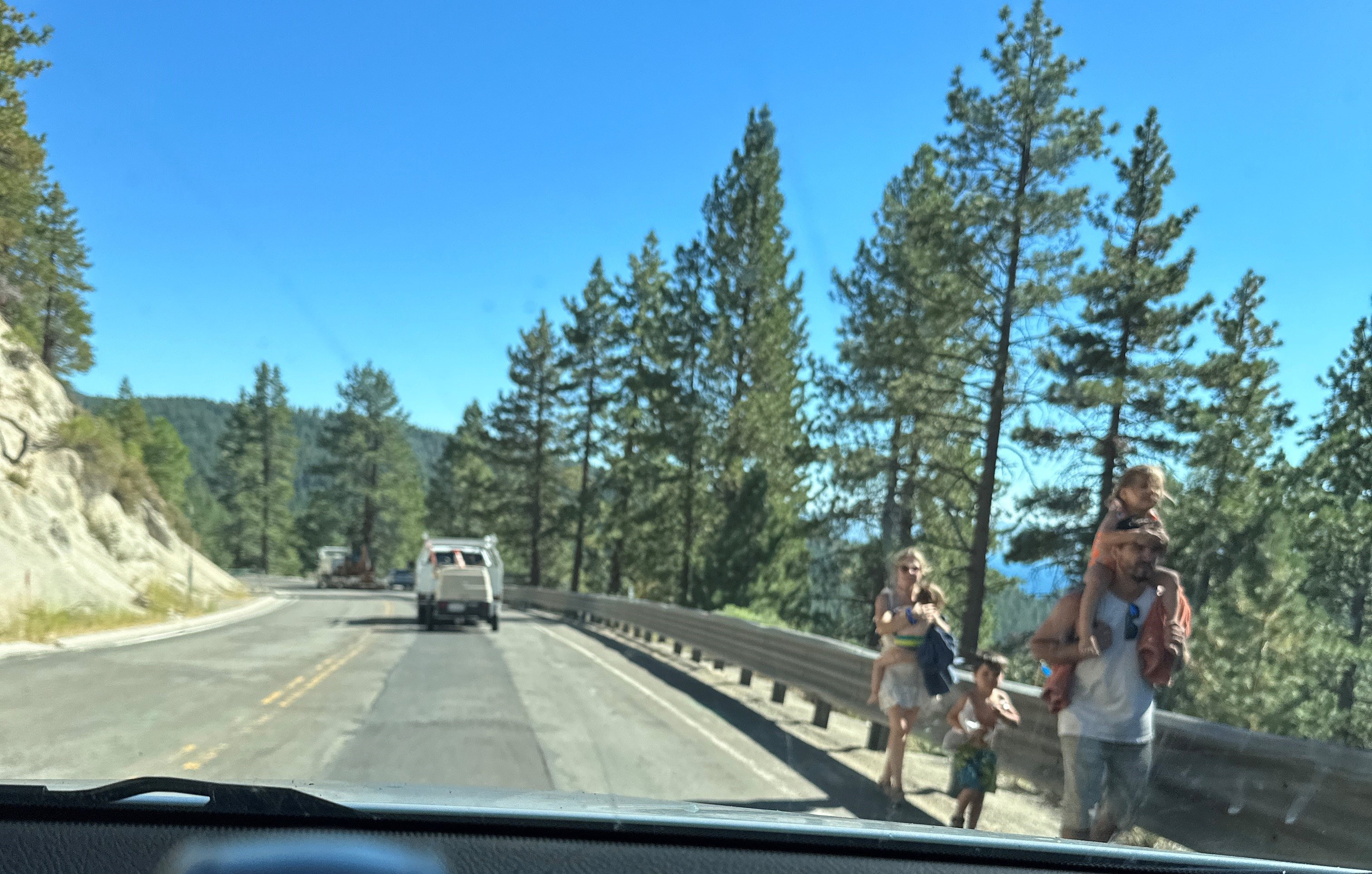 www.tahoetransportation.org
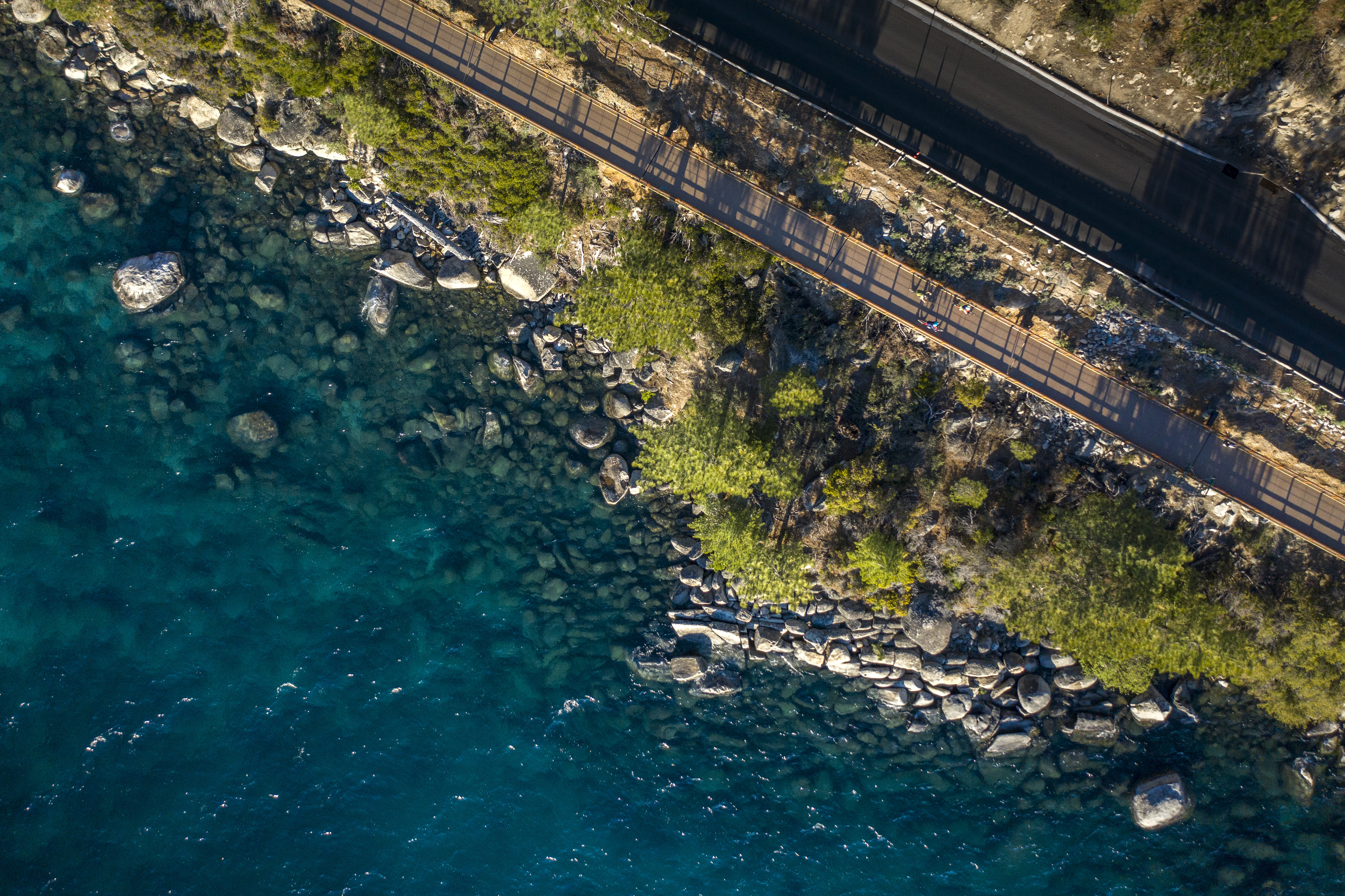 SR 28 Corridor Management Plan The Solution
In 2013, 13 partner agencies came together to address the concerns along this section of highway and published the SR 28 National Scenic Byway Corridor Management Plan (CMP).

USFS completed the National Environmental Protection Act Environmental Analysis in 2019 for all proposed projects
CMP Goals:
Improve safety
Protect the Lake
Enhance the visitor experience
Expand multi-modal transportation choices
Promote economic vitality
5
13 partner 
agencies came together...
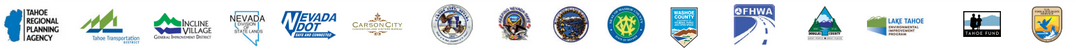 SR 28 Interlocal Agreement
Umbrella agreement that provides framework for operations and maintenance (O&M) of 10 agencies

Recognize missions of individual agencies
Provides platform for collaboration and partnership

Formation of a Corridor Management Team (CMT) 

Establishes roles and responsibilities by project

Amendable agreement by impacted agencies

Living document referenced and improved by 
    partner agencies
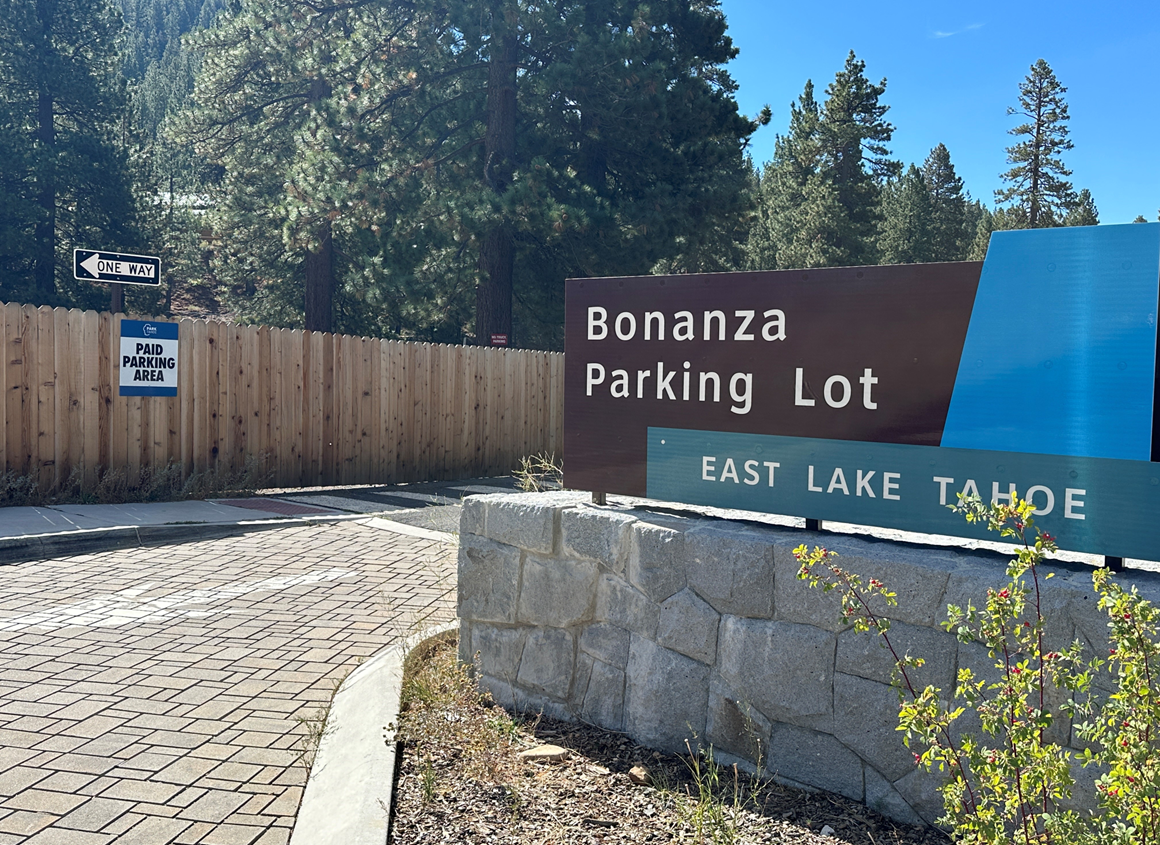 Parking Management Plan – Park Tahoe
90 paid parking spaces: Four parking kiosks and pay-by-text functionality

Season: Paid parking March – November

Demand-Based Pricing: Parking rates increase mid-day, weekends, and holidays

Operations and Non-Compliance Programs:
Supported by vendors
Parking ambassadors issue notices of non-compliance
TTD administrative staff handle appeals, refunds, and questions/complaints
7
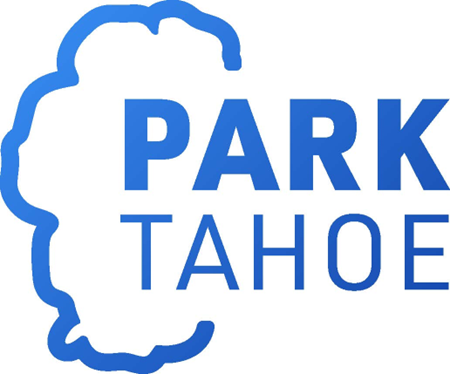 www.tahoetransportation.org
www.tahoetransportation.org/parking/
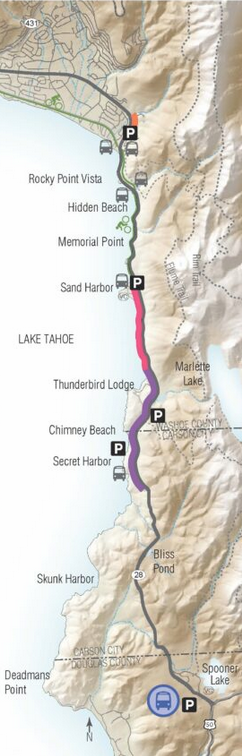 SR 28 Projects
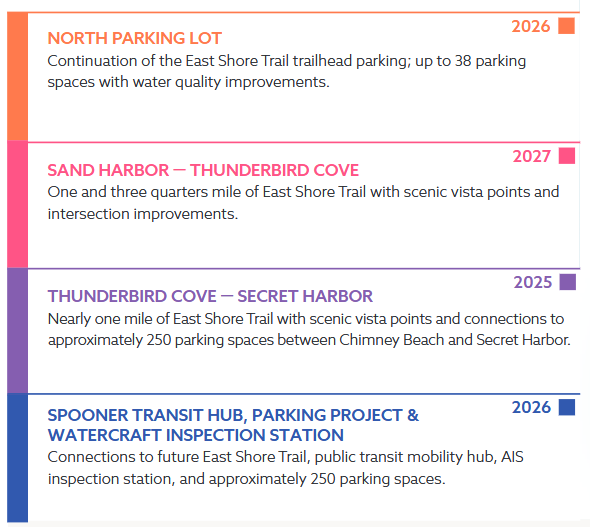 8
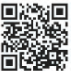 SR 28 Projects Webpage
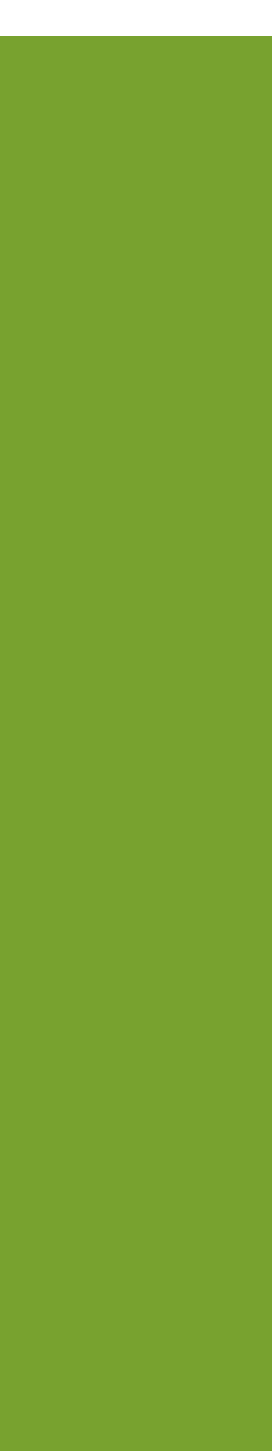 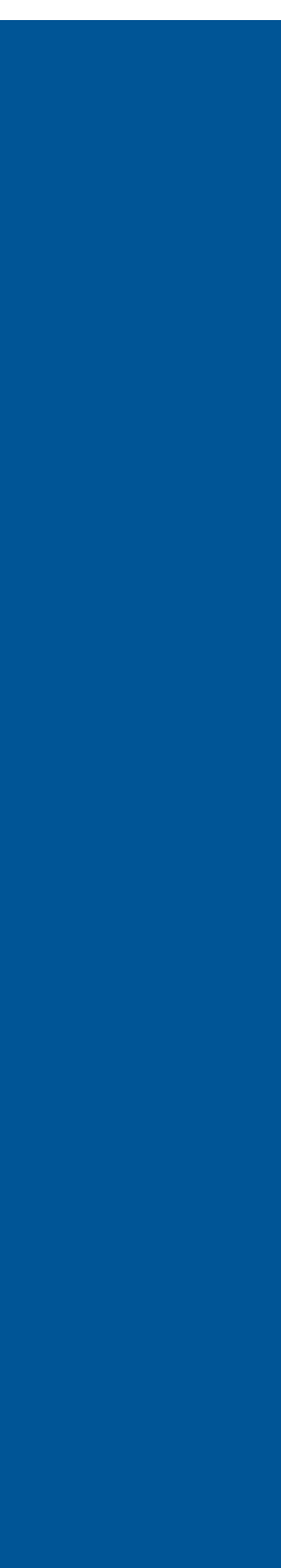 North Parking Lot
Challenge
200 shoulder-parked vehicles contribute to nearly 600 people per day walking on the highway during peak summer season

Solutions
Phase I (completed 2019) relocated approximately 90 shoulder-parked vehicles
Phase II will relocate approximately 38 vehicles to off-highway parking
Shared-use path will connect parking to East Shore Trail
Formalize the southbound transit stop at Lakeshore Blvd.
Expand the No Parking Zone north through the commercial area
Water quality improvements

Project Status
Design: To be completed fall 2025
Construction: Summer 2026
www.tahoetransportation.org
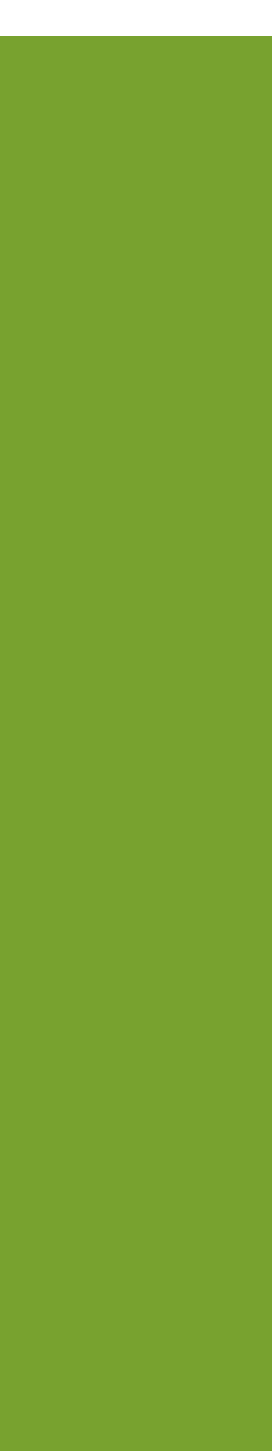 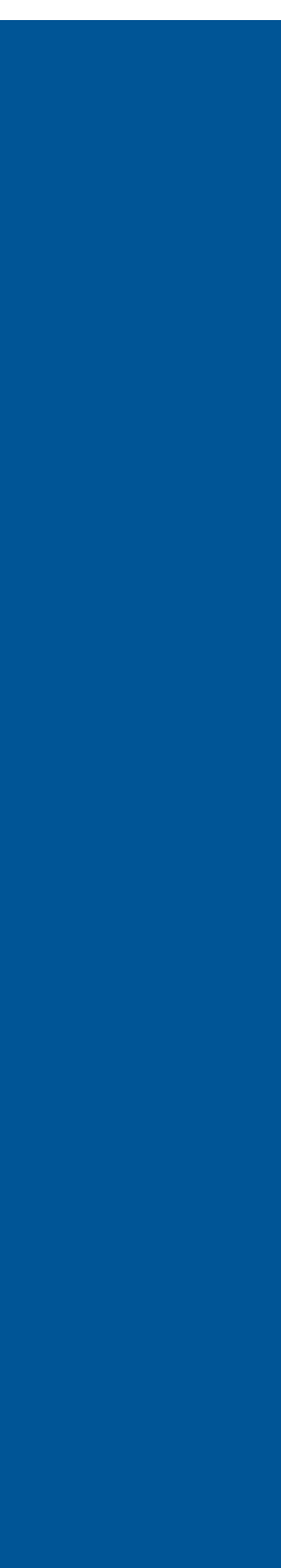 North Parking Lot
www.tahoetransportation.org
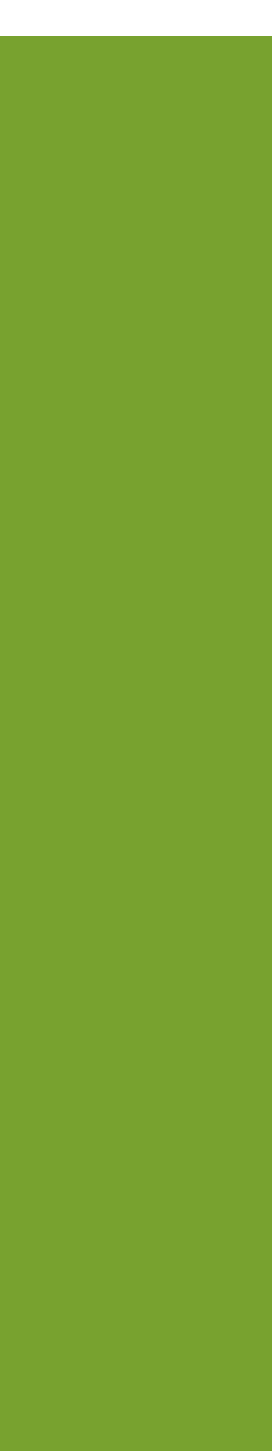 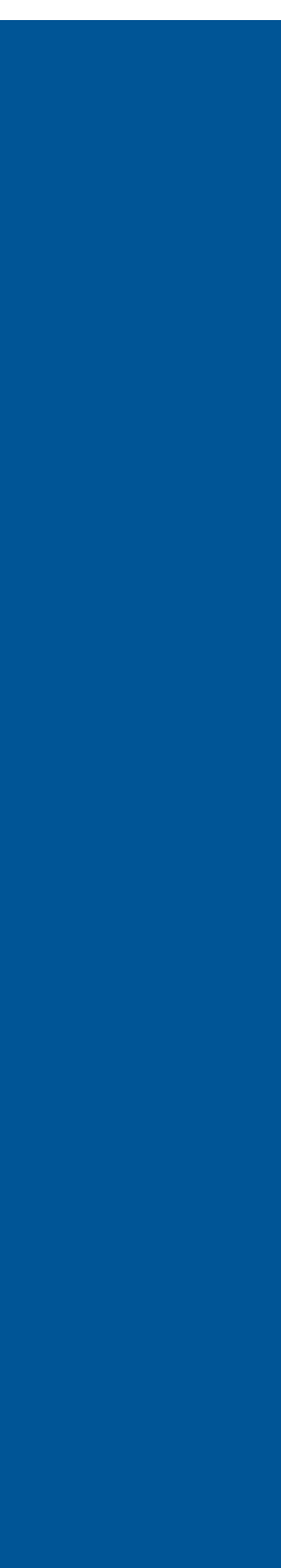 Sand Harbor – Thunderbird Cove
Challenge
348 shoulder-parked vehicles and nearly 1,000 people per day walking on the highway during peak summer season

Solutions
Construct approximately two miles of East Shore Trail from Sand Harbor to Thunderbird Cove 
Relocate shoulder-parked vehicles to designated lots
Provide vista points and interpretative signage
Connect shared-use path to Sand Harbor and authorized shoreline access trails
Extend No Parking Zone

Project Status
Design: To be completed winter 2025/2026
Construction: Late summer 2026 (dependent on federal funding)
www.tahoetransportation.org
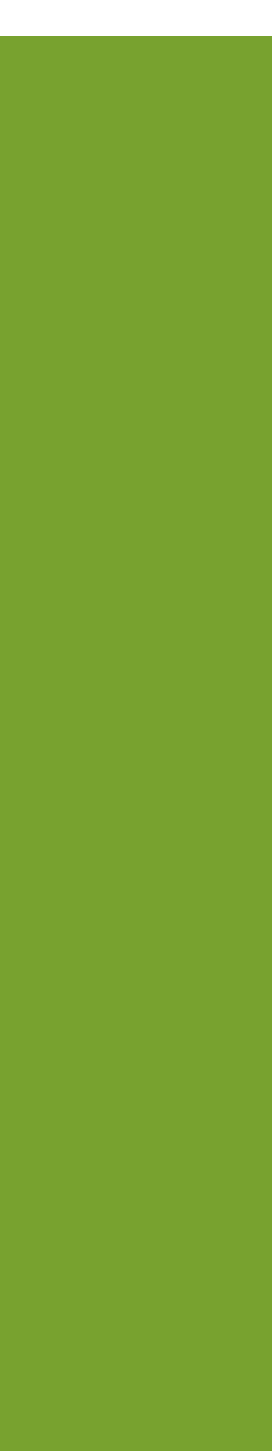 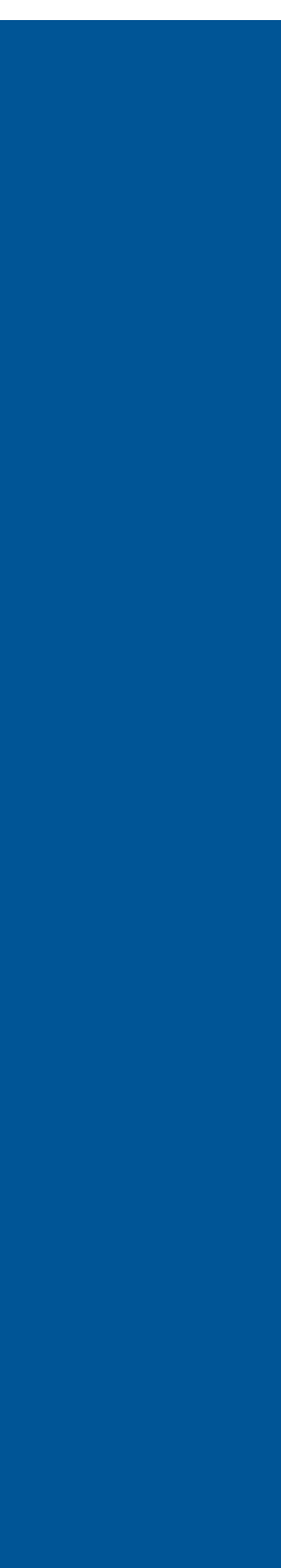 Thunderbird Cove – Secret Harbor
Challenge
348 shoulder-parked vehicles and nearly 1,000 people per day walking on the highway during peak summer season

Solutions
Relocate approximately 250 highway-parked vehicles to off-highway parking spaces at Chimney Beach and Secret Harbor
Pedestrian actuated crossing at Chimney Beach 
Add one mile of East Shore Trail from Thunderbird Cove to Secret Harbor
Add transit stop and visitor amenities, including vista points
Extend No Parking Zone

Project Status
Design: To be completed fall 2025
Construction: Chimney Beach constructed by USFS in 2024; trail and Secret Harbor in summer 2026 (dependent on federal funding)
www.tahoetransportation.org
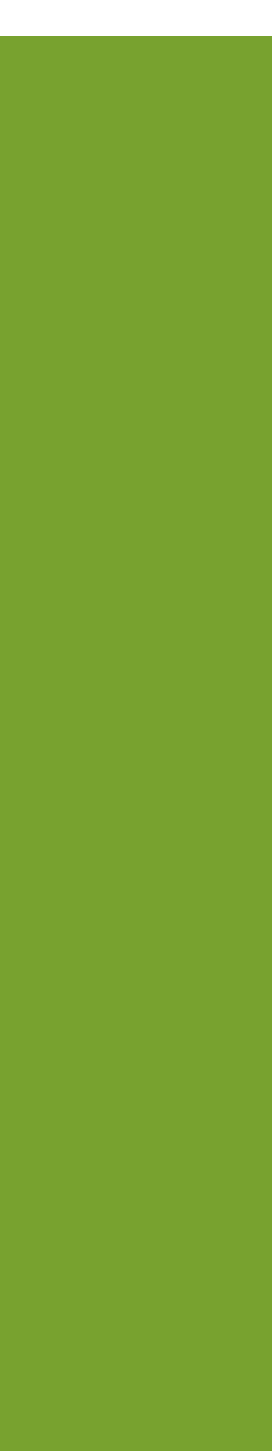 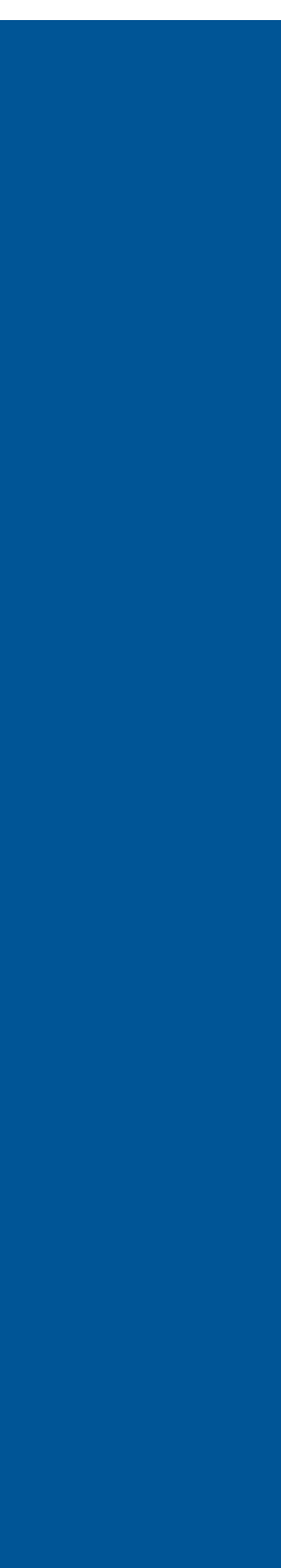 Thunderbird Cove – Secret Harbor 
Chimney Beach Parking
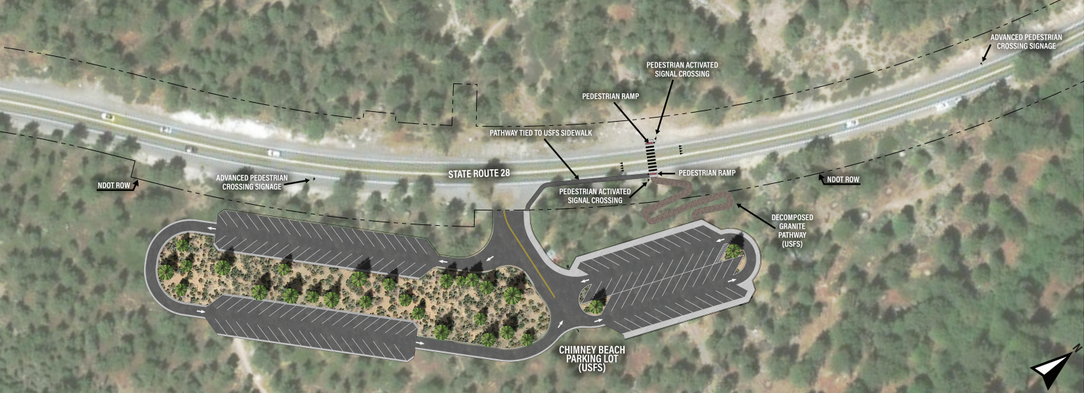 www.tahoetransportation.org
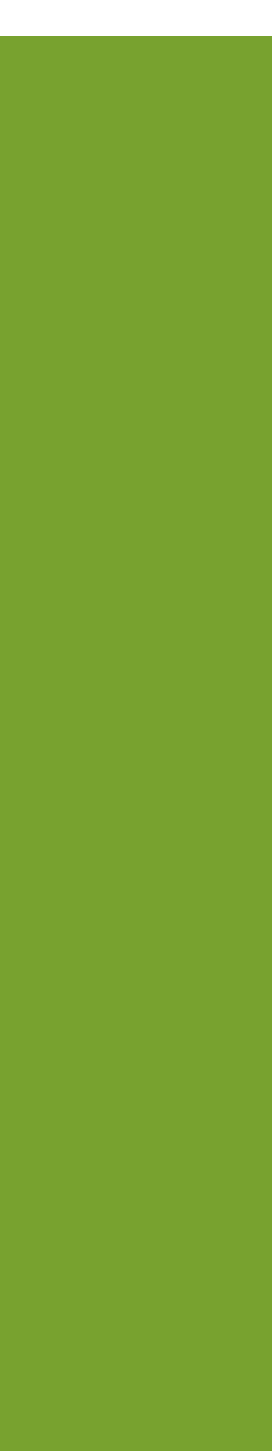 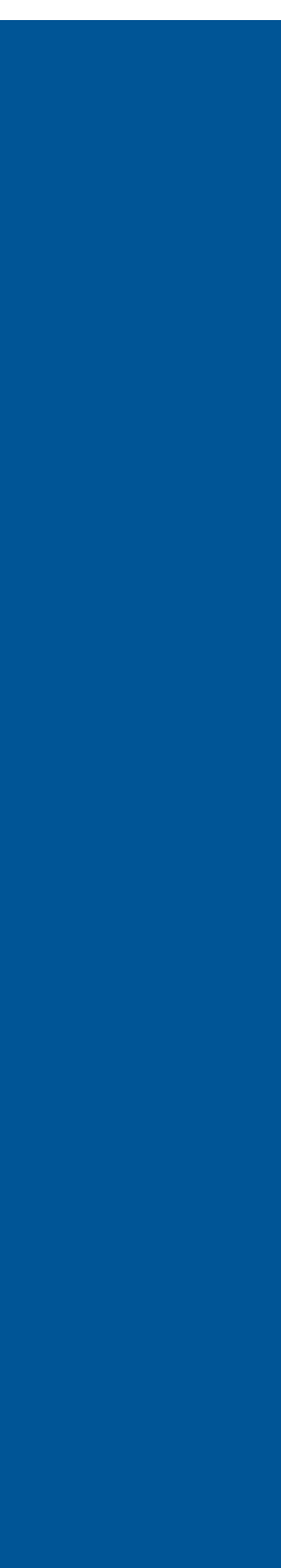 Thunderbird Cove – Secret Harbor 
Secret Harbor Parking and East Shore Trail
www.tahoetransportation.org
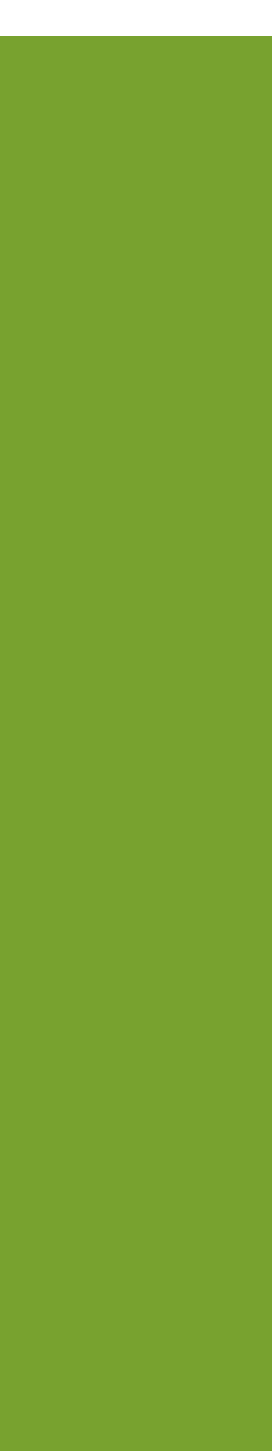 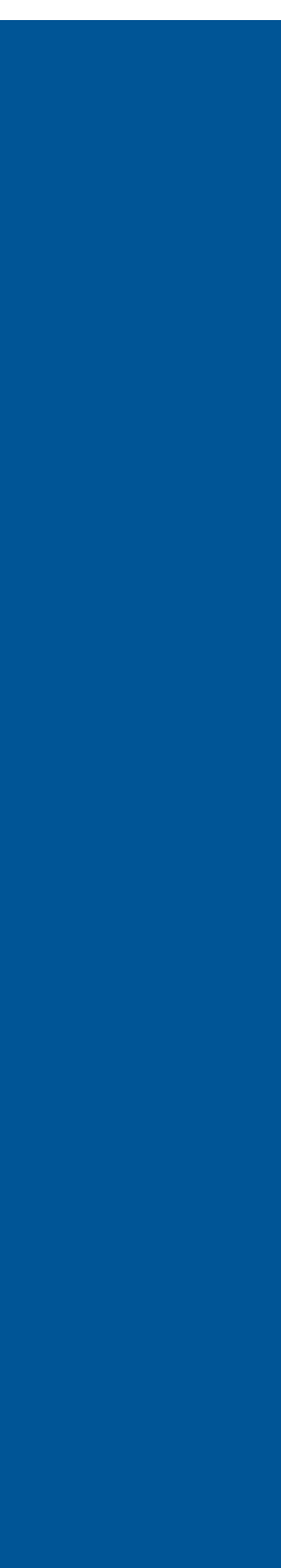 Spooner Mobility Hub & Aquatic Inspection Station (SMH/AIS)
Challenge
Access to the current AIS inspection station is unsafe and TRPA is seeking a permanent location. There is also a need to provide a park-n-ride/transit stop at the south end of the SR 28 corridor. 

Solutions
Develop a joint-use facility across from Spooner Lake State Park that includes:
Watercraft inspection station and small office space; improved boat circulation
Up to 250 parking spaces for transit and trail connections to Spooner Lake State Park and future East Shore Trail 
Restooms, transit shelter, benches, and signage

Project Status
Design: To be completed summer/fall 2025
Construction: 2026
www.tahoetransportation.org
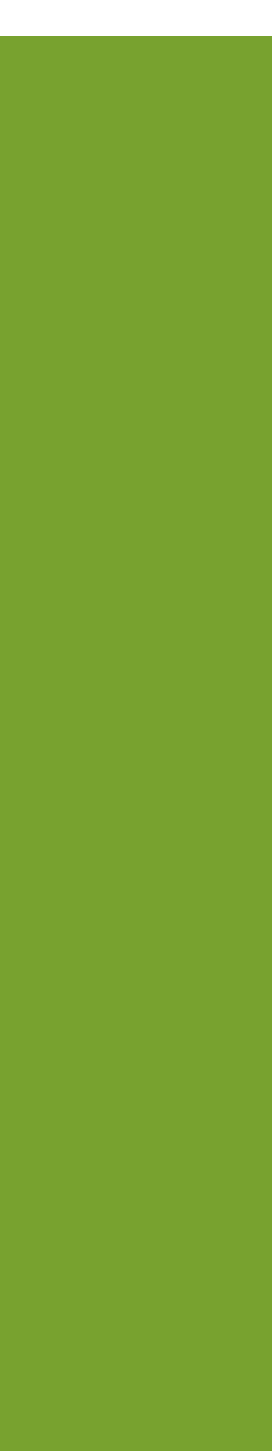 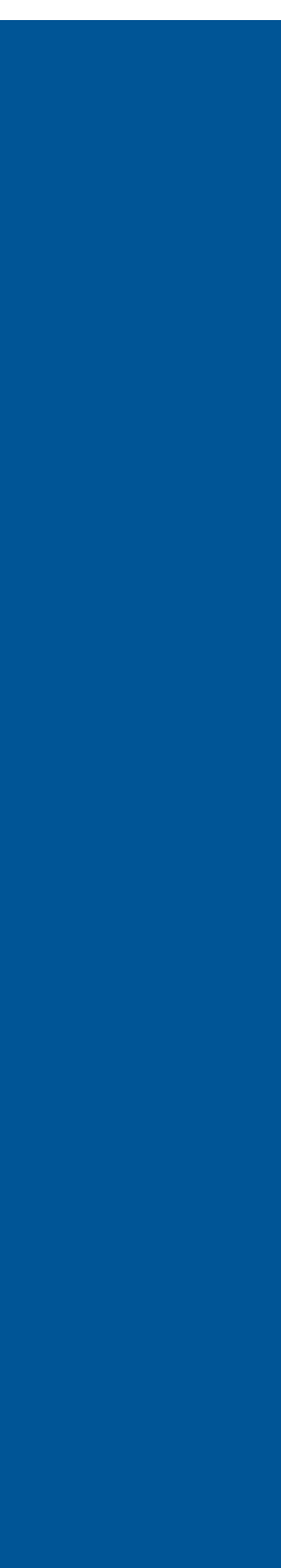 Spooner Mobility Hub & Aquatic Inspection Station
www.tahoetransportation.org
Adaptive Management
Amend the interlocal agreement to include new parking facilities and trail expansion

Continued monitoring metrics, parking rates, and non-compliance escalation rates

Explore parking technologies, including real-time digital message signs and optic-based solutions

Create a consistent and predictable parking experience for visitors 

Pursue expanding TTD’s authority to enforce parking management (i.e., shoulder parking and across jurisdictional boundaries)
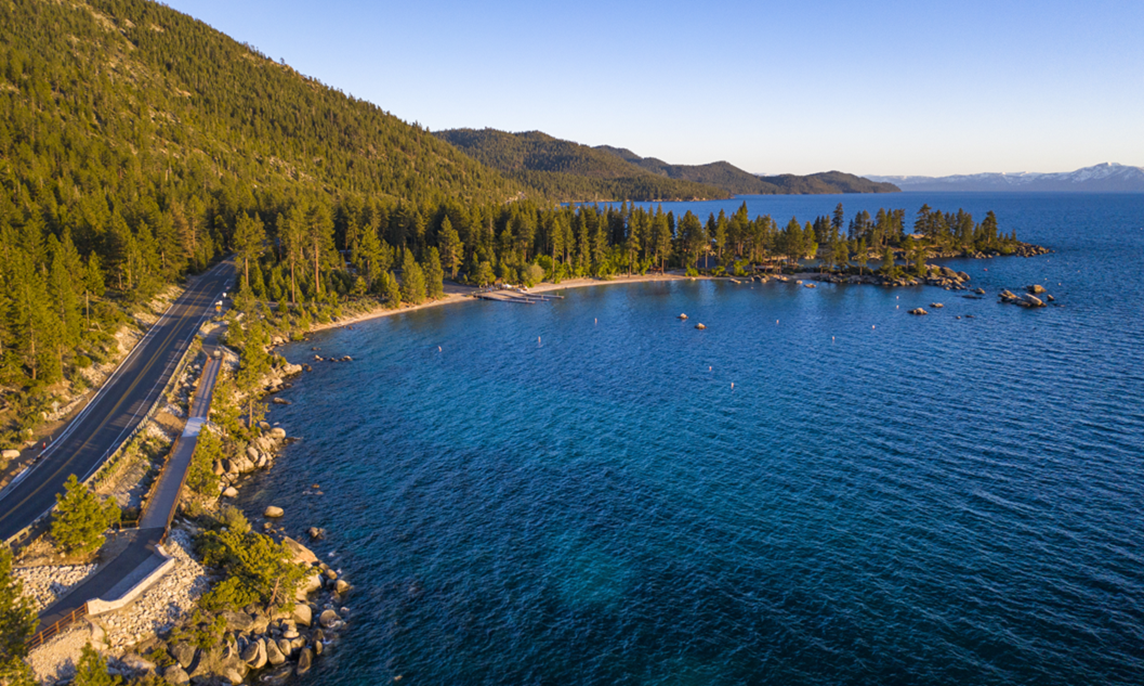 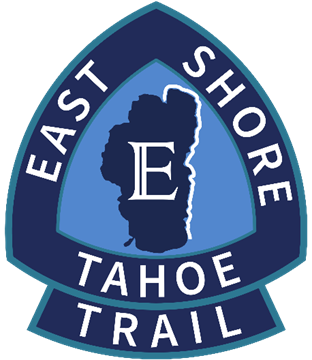 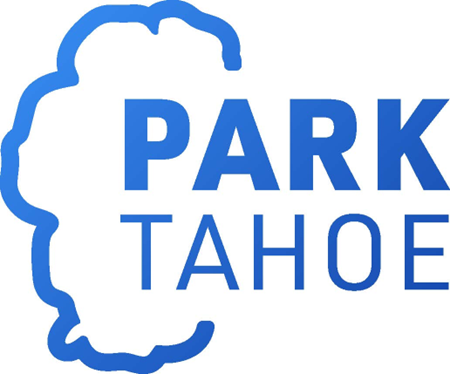 Questions?
www.instagram.com/tahoetransdistrict
www.facebook.com/TahoeTransportationDistrict/